Я беру тебя с собой
Гость, пирог, гусь, пеньки, арбуз, дверь, тополь, рысь, друг, коньки, волк, мебель, пень, ладонь, рыбак, огонь.
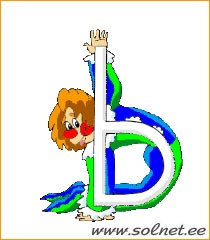 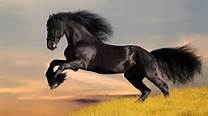 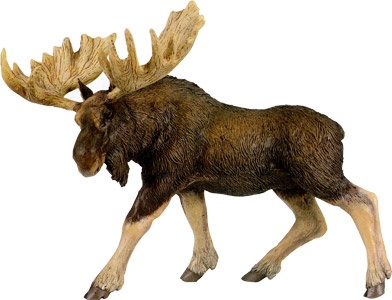 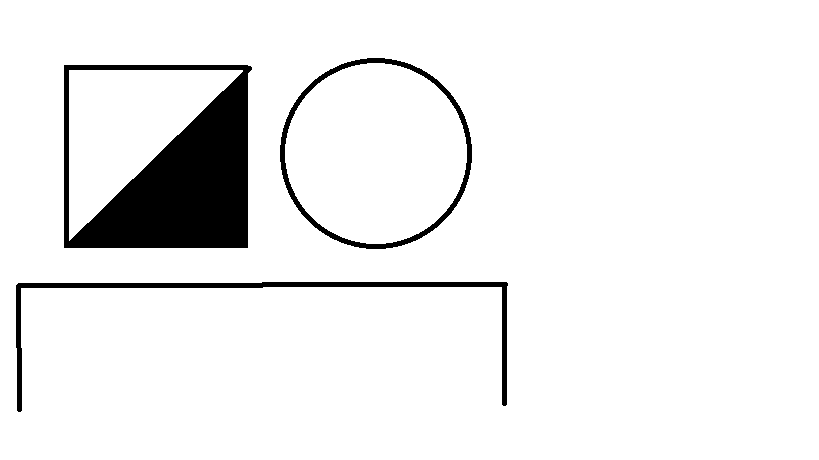 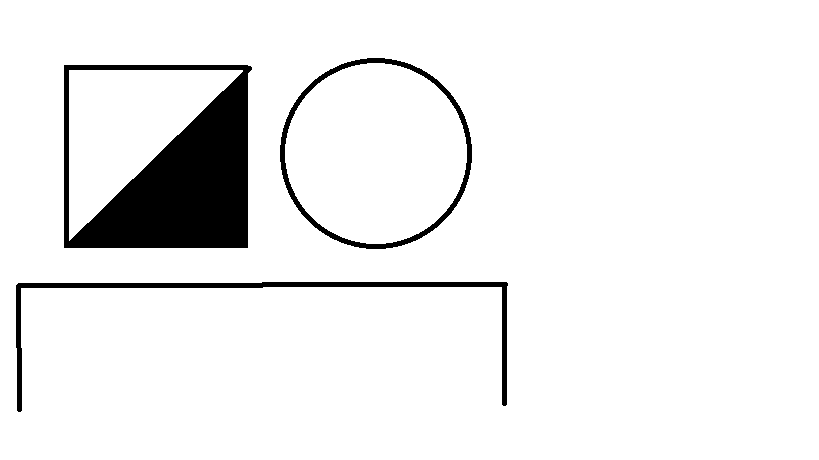 Я, Ю, Е, Ё, И
Я, Ю, Е, Ё, И
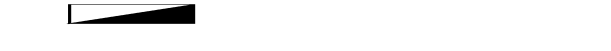 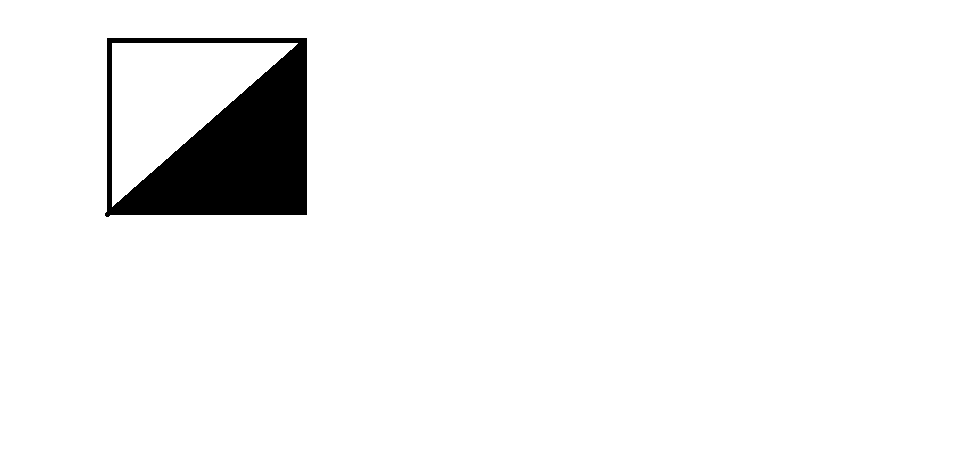 Ь
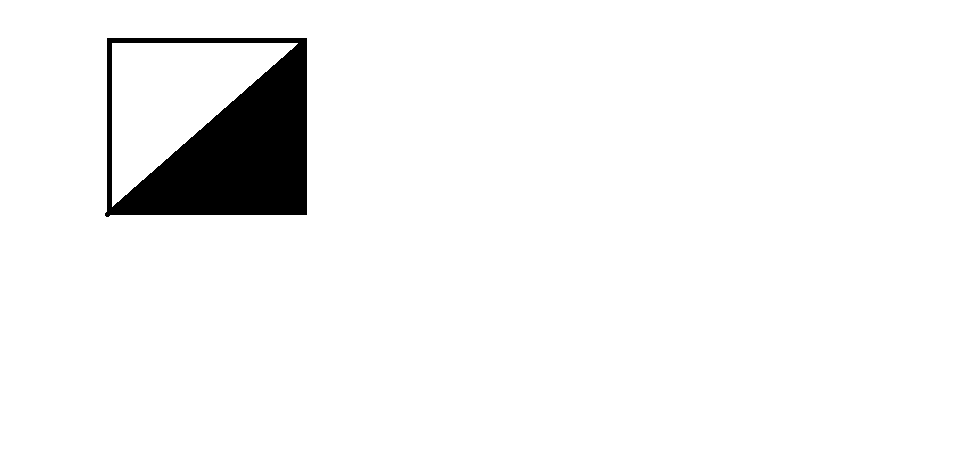 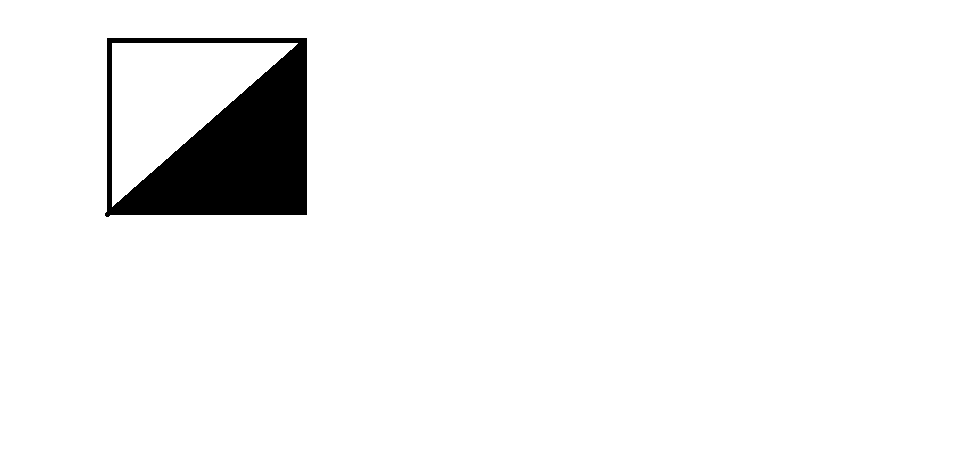 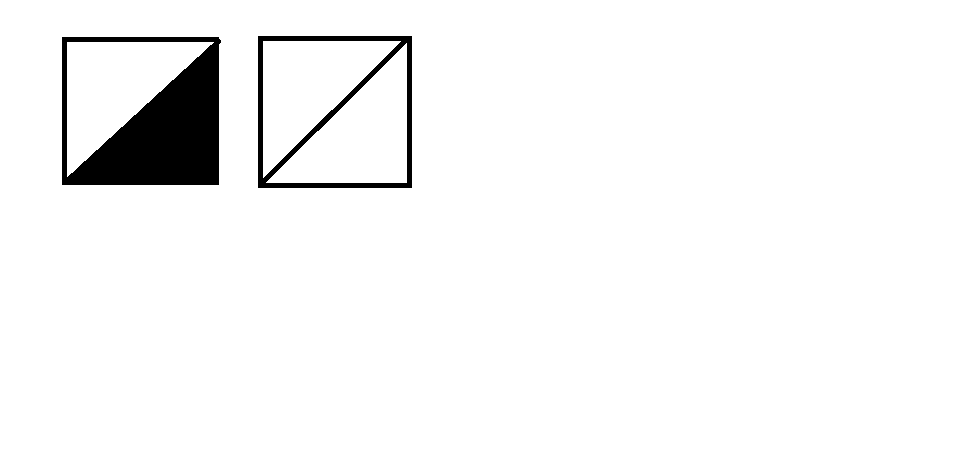 Ь
Паспорт объекта
ЗАГАДКИ ОБ ОБЪЕКТАХ
Объекты - слова,  
в которых мягкий знак является показателем мягкости предшествующего согласного звука
Загадки типа
 «Признак- А НЕ-сравнение»
Модель№1
Модель№2
Модель№3
Рейтинг  достижений